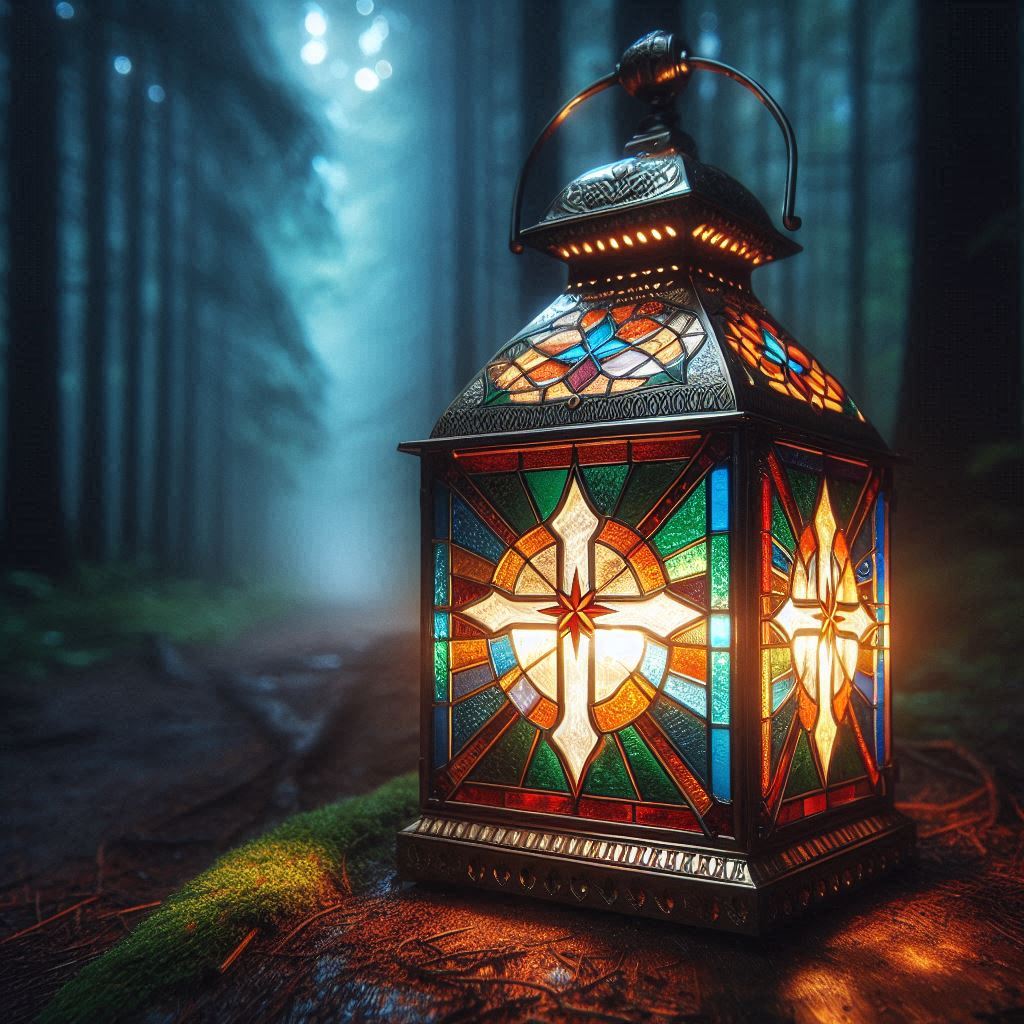 Lighting the path to the temple
The Kingdom of Heaven is at hand